Do Now – 2nd Block
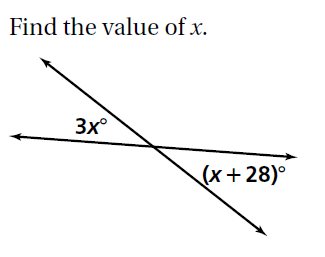 Do Now - Honors
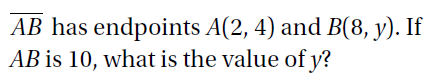 Announcements
Congratulations on finishing Unit 1!!! You will get your graded test back tomorrow, along with your progress report. 

Unit 2 Test Friday

Attendance Issues
Unit 2 – Transformations!
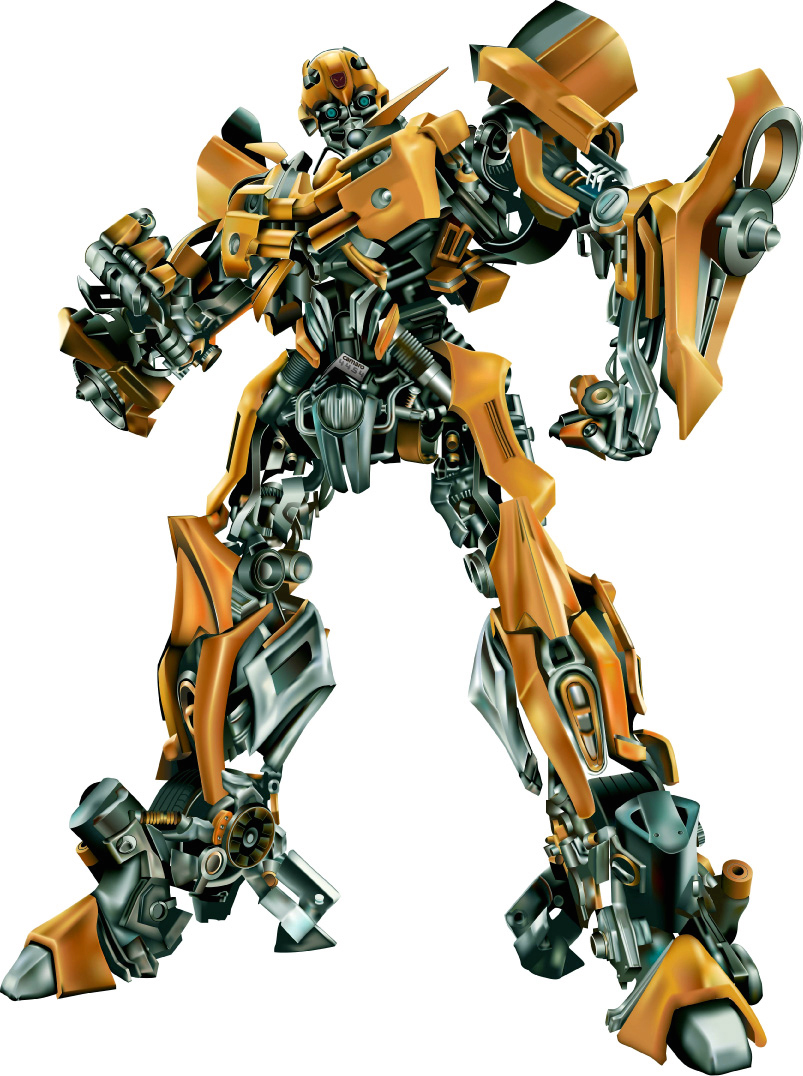 BRING YOUR GRAPH PAPER FOR THIS UNIT!

2/13 – Translations & Reflections
2/14 – Rotations
2/15 – Dilations & Compositions
2/16 – Review Unit 2
2/17 – Unit 2 Test
Lesson 9-1 & 9-2: Translations and Reflections
Students will: identify isometries, create translation images of figures, create reflection images of figures.
Opening Video
http://www.youtube.com/watch?v=dVtz55mIuz4
Transformations
A transformation of a geometric figure is a change in the position, shape, or size of the figure.
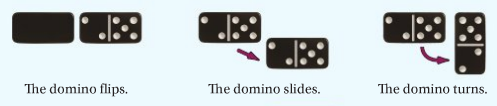 Transformations
The original figure is the preimage.
The resulting figure is the image. 
An isometry is a transformation in which the preimage and image are congruent (same size/measurement).
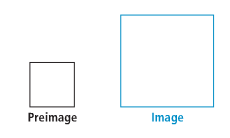 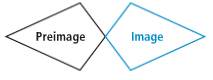 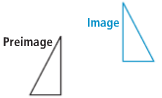 Translation = Type of Transformation
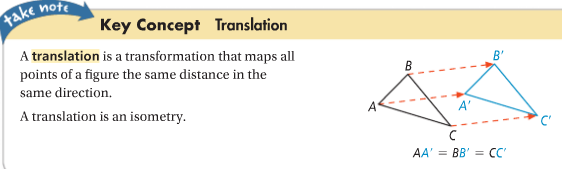 Translations
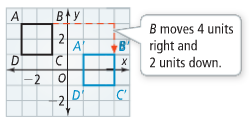 A, D, and C also move 4 units right and 2 units down!
Translations
What is our preimage?

What is our image?

How many units does PQR move horizontally?

How many units does PQR move vertically?

What is our translation rule?
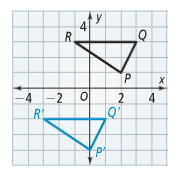 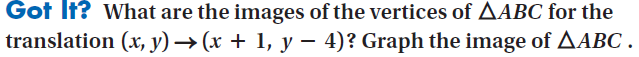 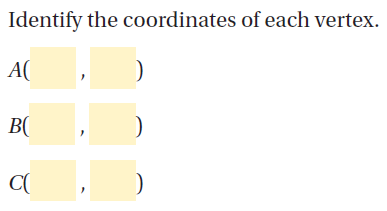 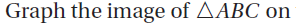 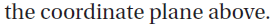 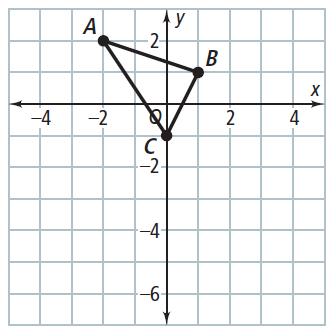 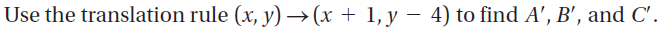 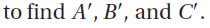 You try!
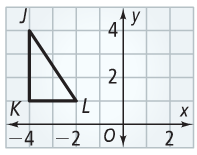 Write a rule from a translation
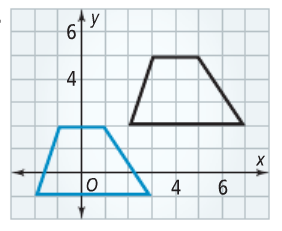 Reflection = Another Type of Translation
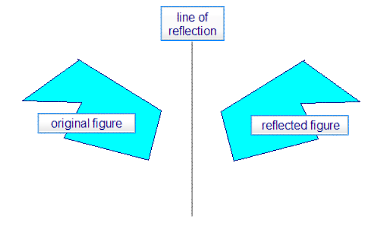 A reflection is a transformation that flips a figure across a line.
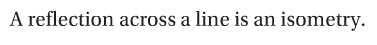 Reflections
When reflected across a line, the image and preimage are the same distance from the line of reflection.
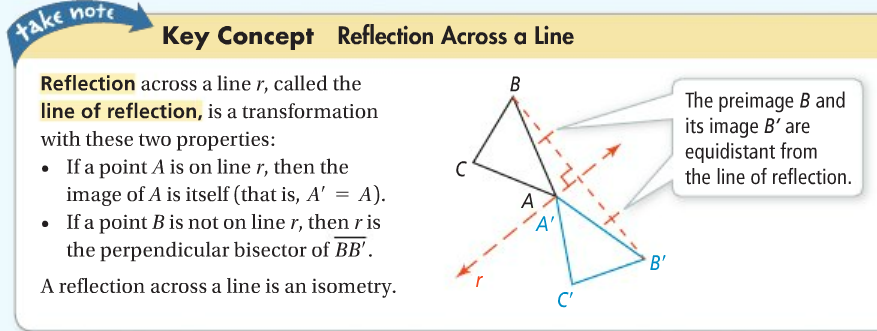 Reflections
If point P(3,4) is reflected across the line y = 1, what are the coordinates of it’s reflection image?
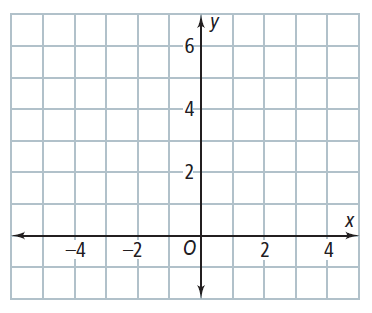 Reflections
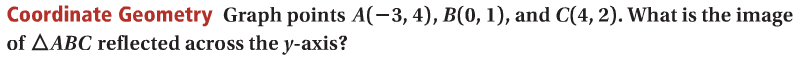 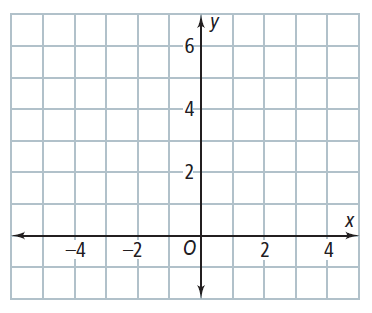 Reflections
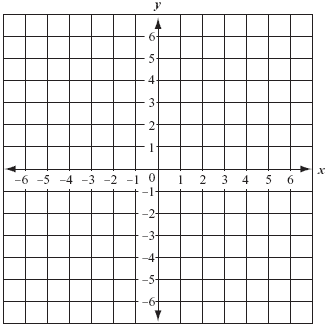 Graph points P(4, 5), Q( 2, 1), and R(-2, 1). What is the image of ΔPQR reflected across the line y=-1?
Honors - Reflections Across y=x
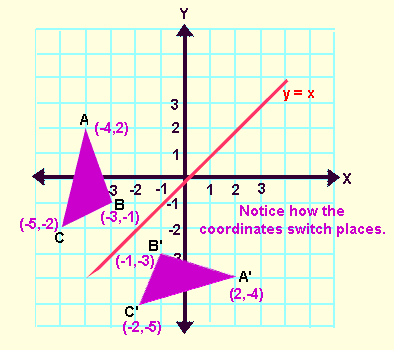 The reflection point for (x, y) across the line y=x is (y, x).

**Just switch your x and y coordinates!!
Practice!
Graph parallelogram ABCD with the following points: A(-3, 1), B(-5, 1), C(-5, 4), D(-3, 4). Draw the image of ABCD if it is reflected across the line y=x.
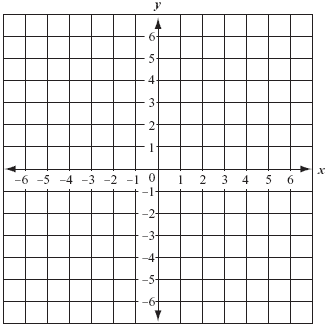 Honors - Reflection Across y=-x
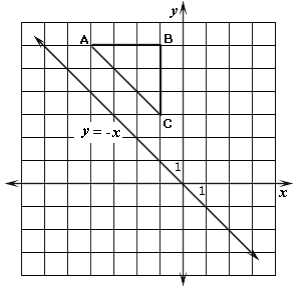 The reflection point for (x, y) across y=-x is (-y, -x).

**Just switch your x and y coordinates and change the sign!!
Practice!
ΔJMK is found at points J(1,-4), M(5, -6), and K(2, -2).  Graph both the preimage and image of ΔJMK if it is reflected across the line y=-x.
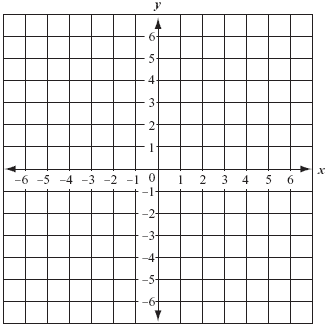 Independent Practice
Translations & Reflections Worksheet
Whatever you don’t finish is homework 